Спортивная и общественная жизнь
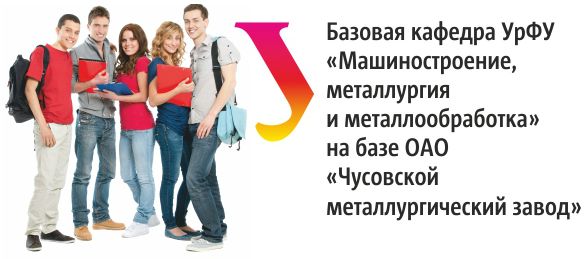 II ОТКРЫТЫЙ КУБОК ЧУСОВСКОГО МЕТАЛЛУРГИЧЕСКОГО ЗАВОДА ПО ИГРЕ ЧТО? ГДЕ? КОГДА?«Кубок Голицына»
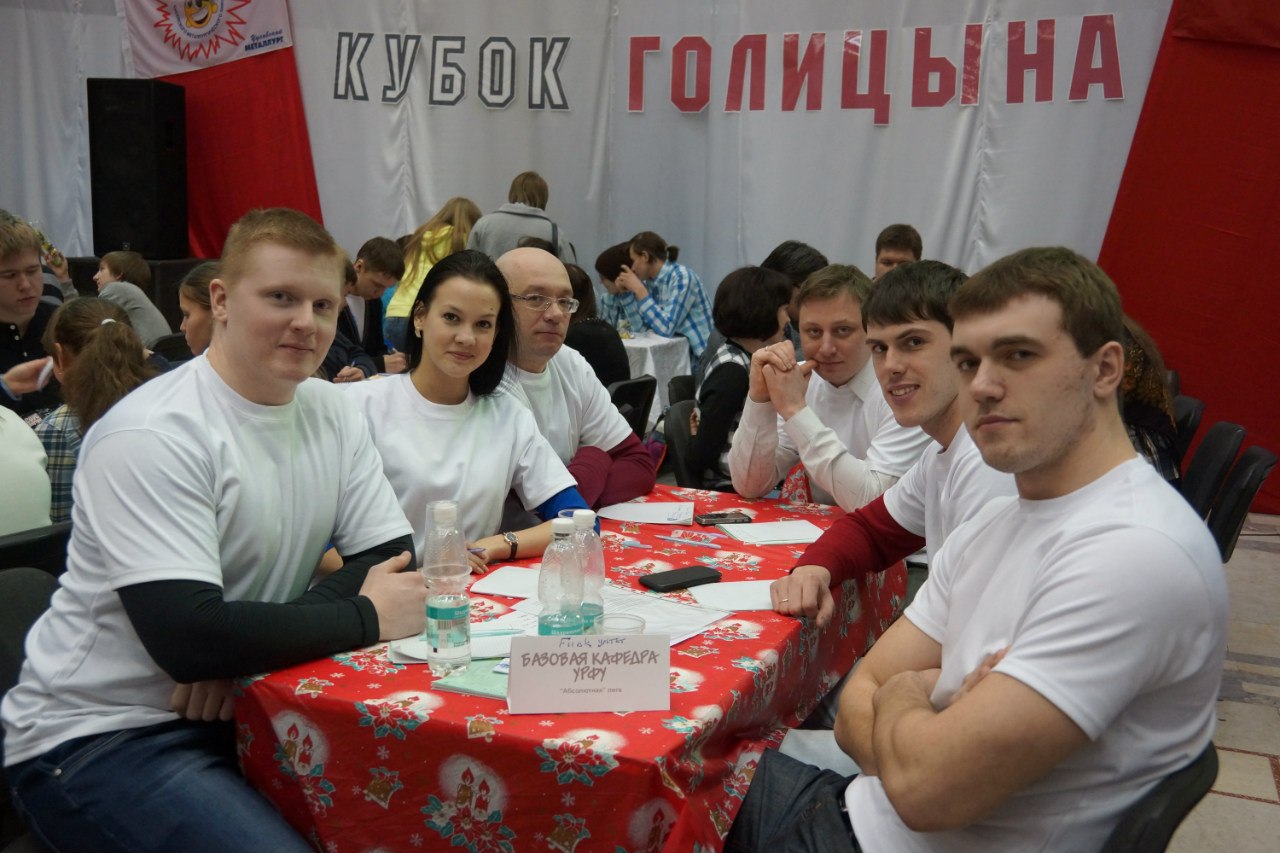 Сотрудники и студенты кафедры принимают участие


31.01.2015
II ОТКРЫТЫЙ КУБОК ЧУСОВСКОГО МЕТАЛЛУРГИЧЕСКОГО ЗАВОДА ПО ИГРЕ ЧТО? ГДЕ? КОГДА?«Кубок Голицына»
Князь Сергей Михайлович Голицын 
(9 июля 1774 — 7 февраля 1859)
Действительный тайный советник 1-го класса, был удостоен всех высших российских орденов. 10 сентября 1839 года был награждён орденом Св. Андрея Первозванного.
Основатель Чусовского металлургического завода
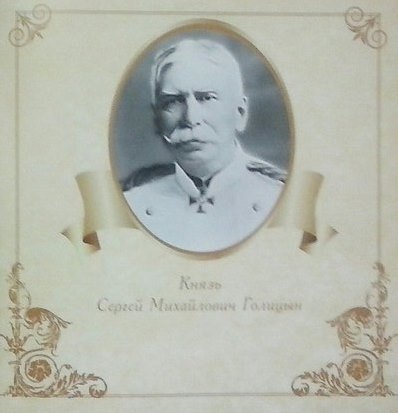 II ОТКРЫТЫЙ КУБОК ЧУСОВСКОГО МЕТАЛЛУРГИЧЕСКОГО ЗАВОДА ПО ИГРЕ ЧТО? ГДЕ? КОГДА?«Кубок Голицына»
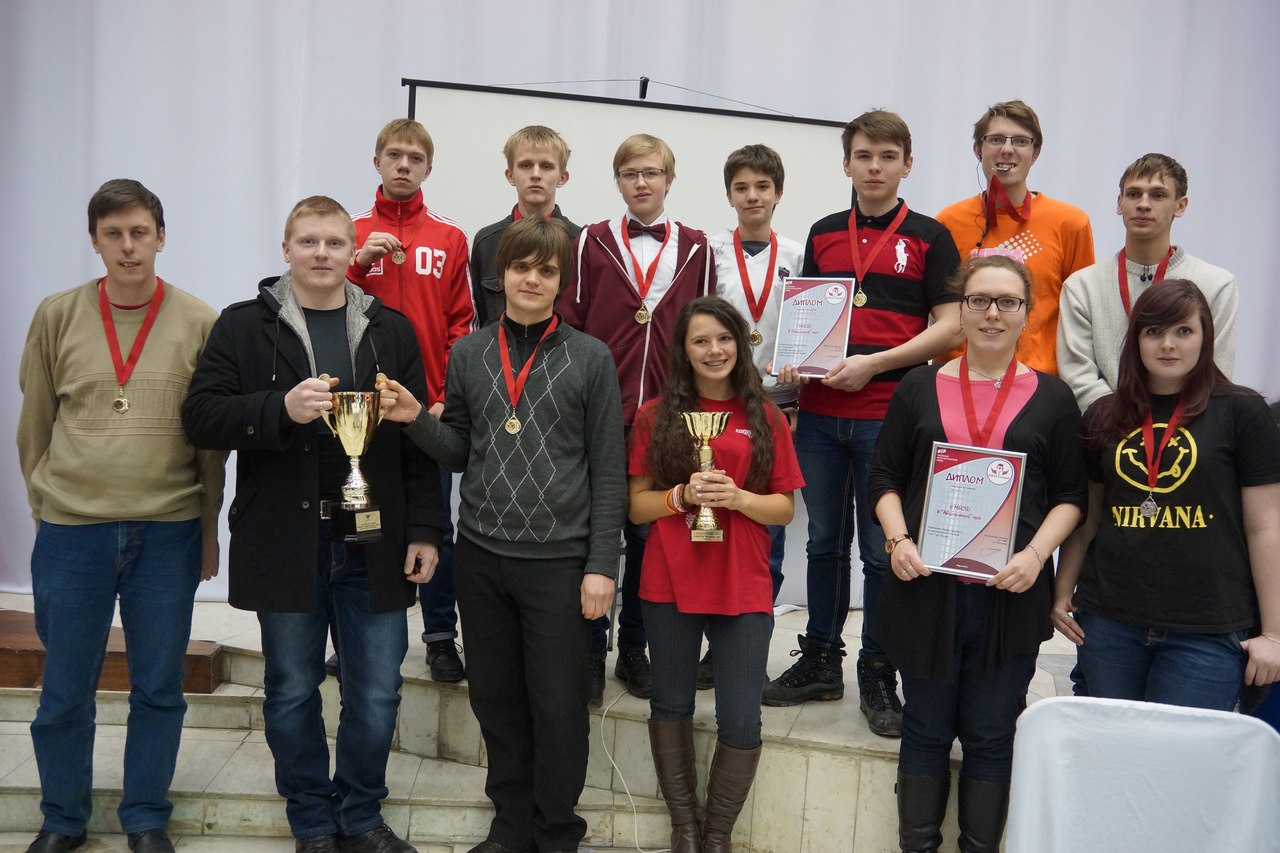 Награждение
Мастер-класс на форуме «Перспектива Чусовой»,проходившем в 5 школе г.Чусовой  23.04.2015
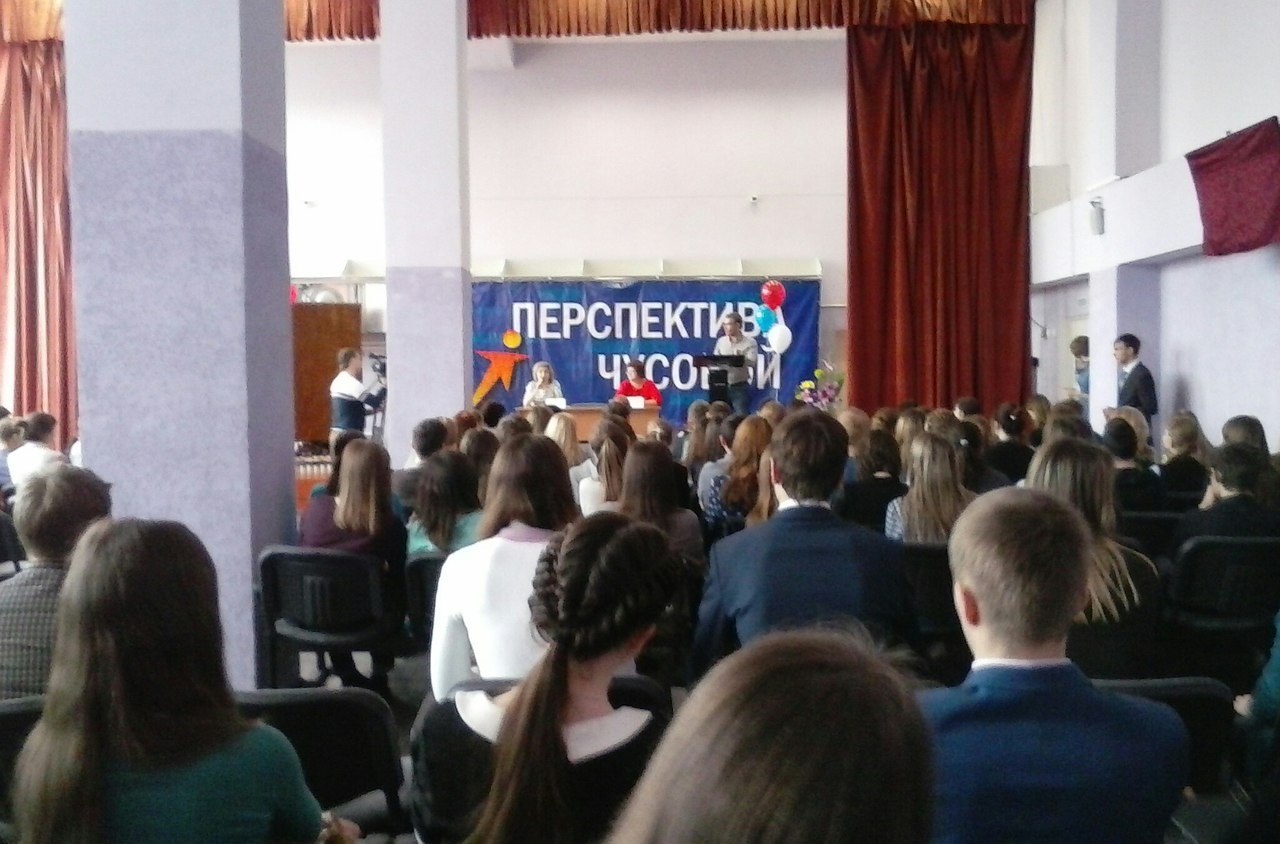 Мастер-класс на форуме «Перспектива Чусовой»,проходившем в 5 школе г.Чусовой  23.04.2015
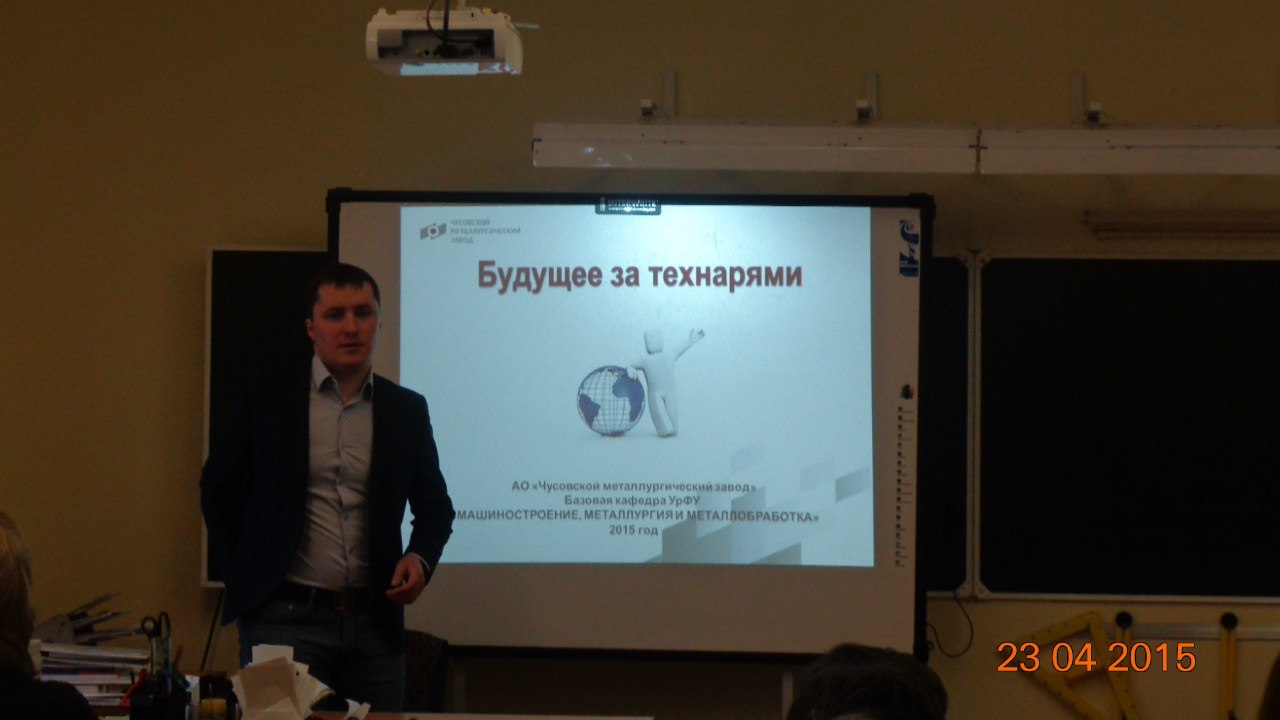 Сотрудники кафедры совместно с сотрудниками АО «ЧМЗ» проводят презентацию для выпускников старших классов «Будущее за технарями»
Мастер-класс на форуме «Перспектива Чусовой»,проходившем в 5 школе г.Чусовой  23.04.2015
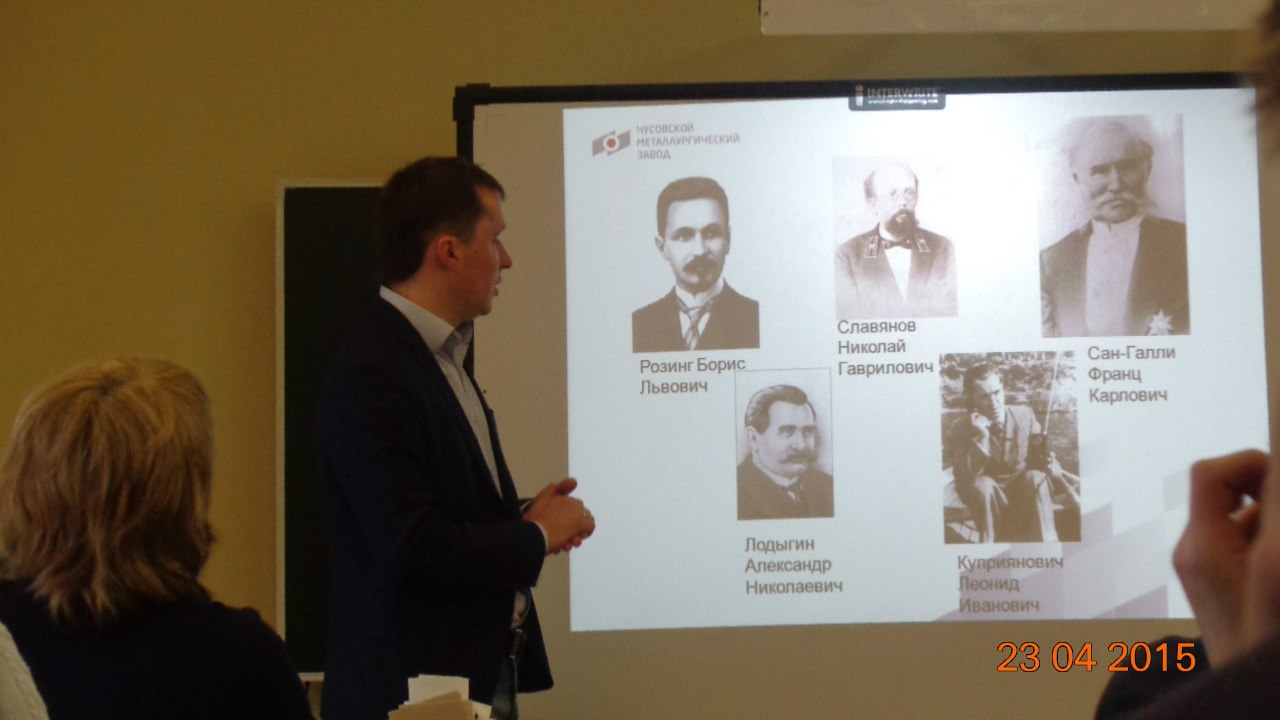 Немного о судьбах великих открытий и судьбах великих людей – русских инженеров
Соревнования по легкоатлетическому многоборью IX комплексная спартакиада предприятий и учреждений города 05.09.2015
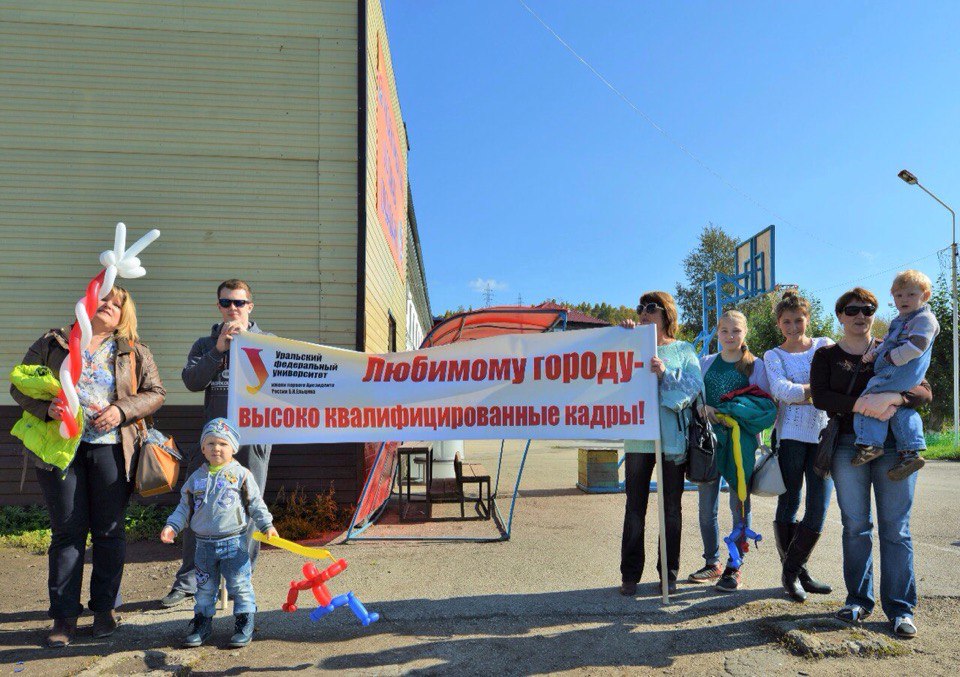 Группа поддержки во главе с заведующим кафедрой
Людмилой Александровной Деменевой
Соревнования по легкоатлетическому многоборью IX комплексная спартакиада предприятий и учреждений города 05.09.2015
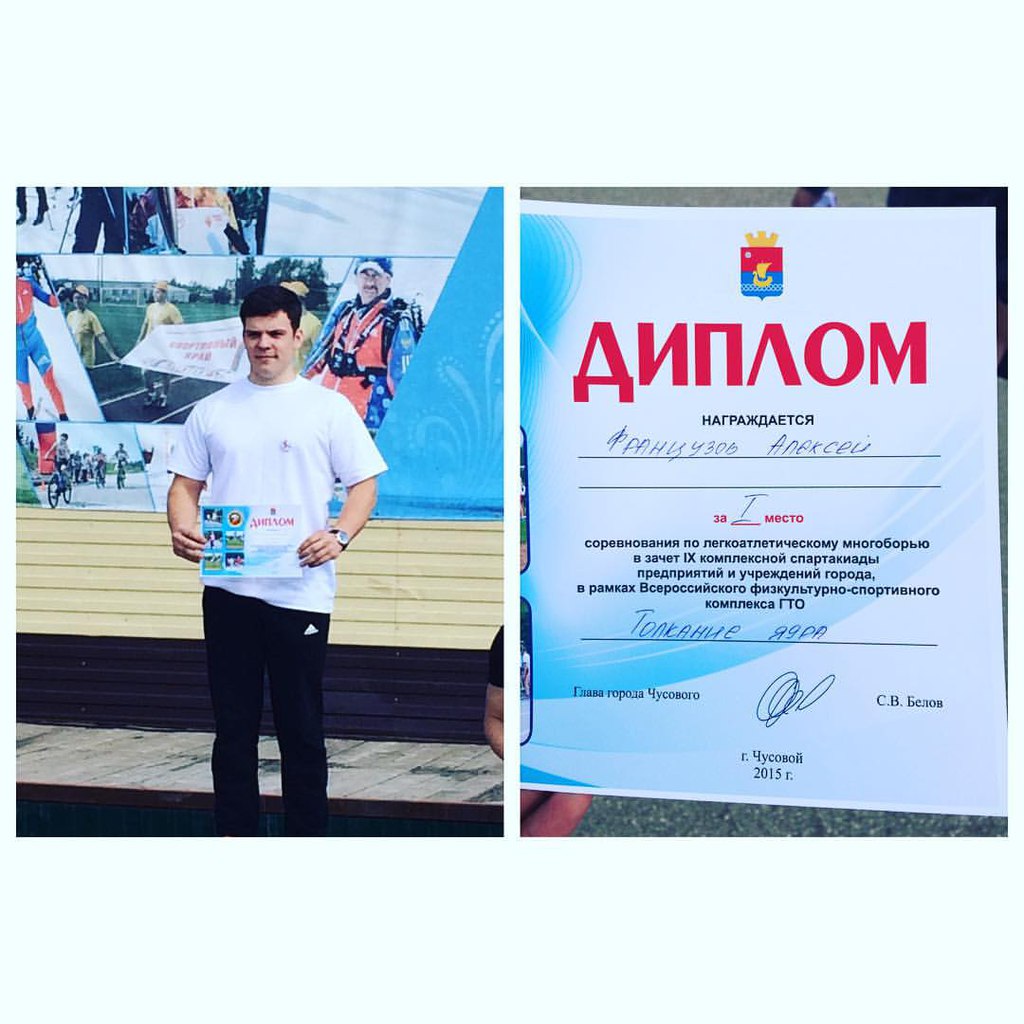 Алексей Французов,  студент-заочник, ставший призером соревнований
Чемпионат г.Чусовой по силовым видам спорта 12.09.2015
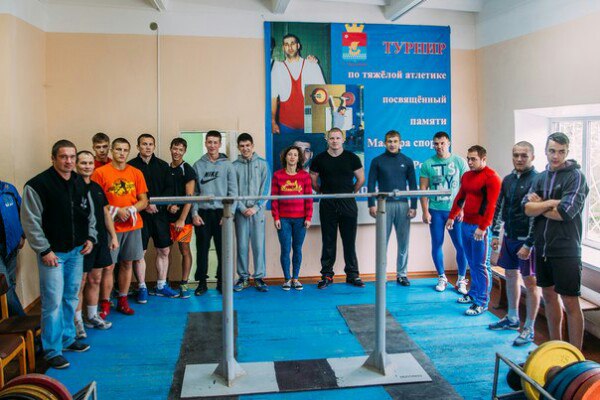 Чемпионат г.Чусовой по силовым видам спорта 12.09.2015
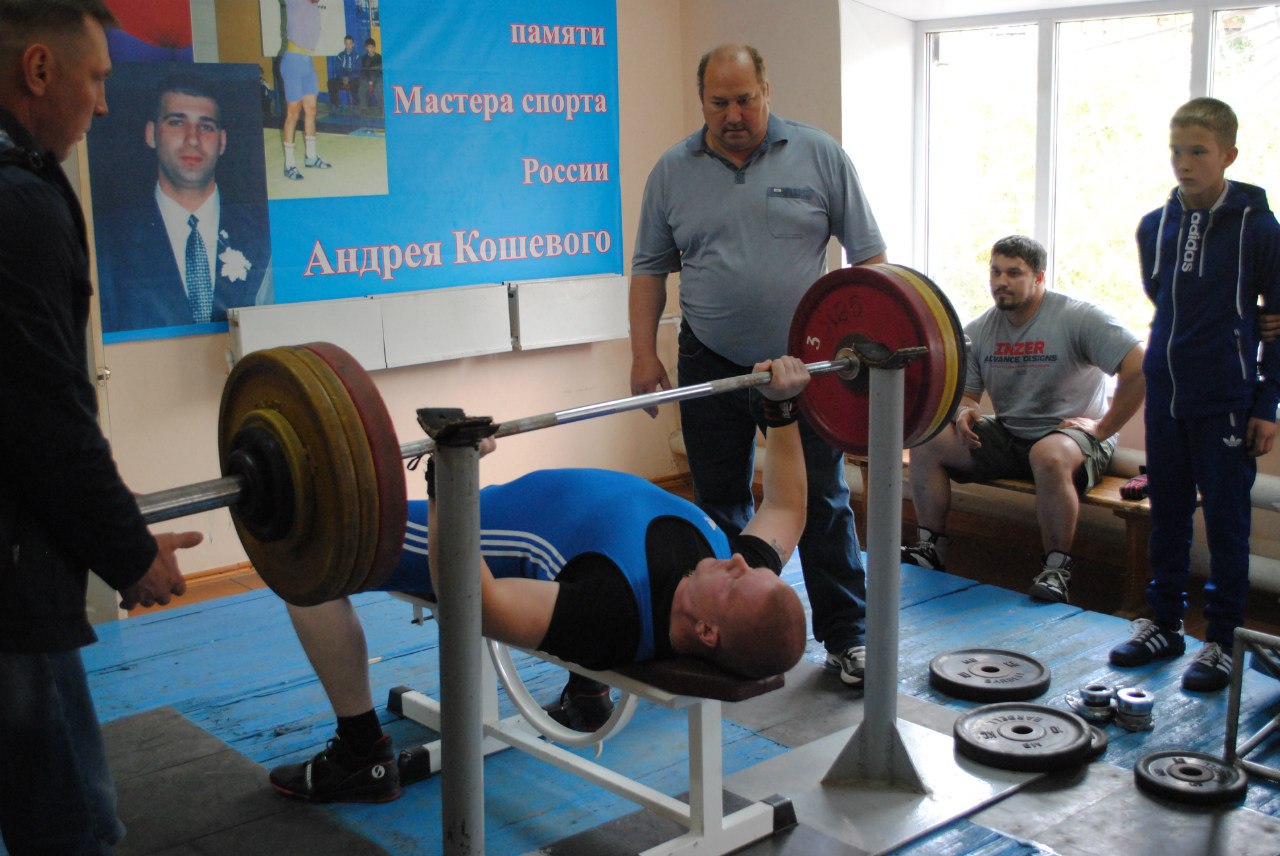 Ведущий инженер кафедры Иван Беликов выполняет норматив КМС по жиму штанги лежа
Чемпионат г.Чусовой по силовым видам спорта 12.09.2015
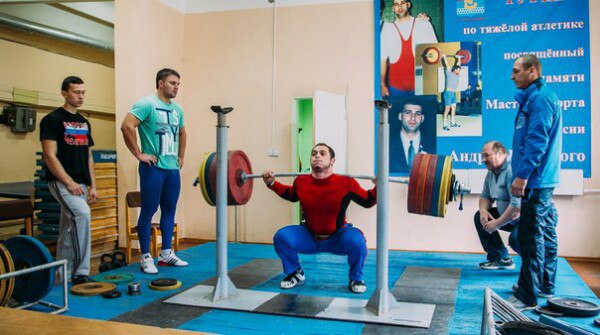 Артем Окулов – мастер спорта международного класса по тяжелой атлетике, чемпион мира, «звезда» Чусового также принял участие
Чемпионат г.Чусовой по силовым видам спорта 12.09.2015
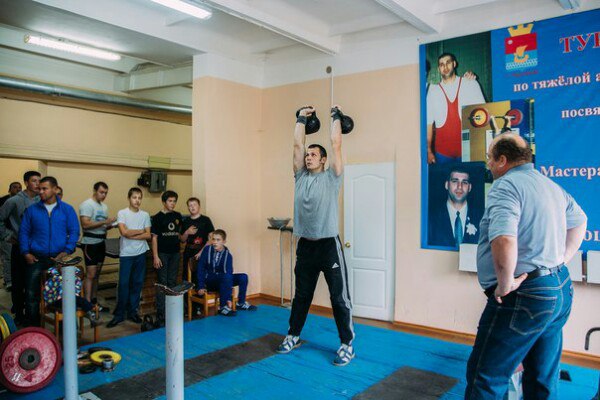 Приняли участие и сотрудники завода
На фото Мухачев Иван выполняет толчок двух гирь по 24 кг.
«Кросс нации-2015»27.09.2015
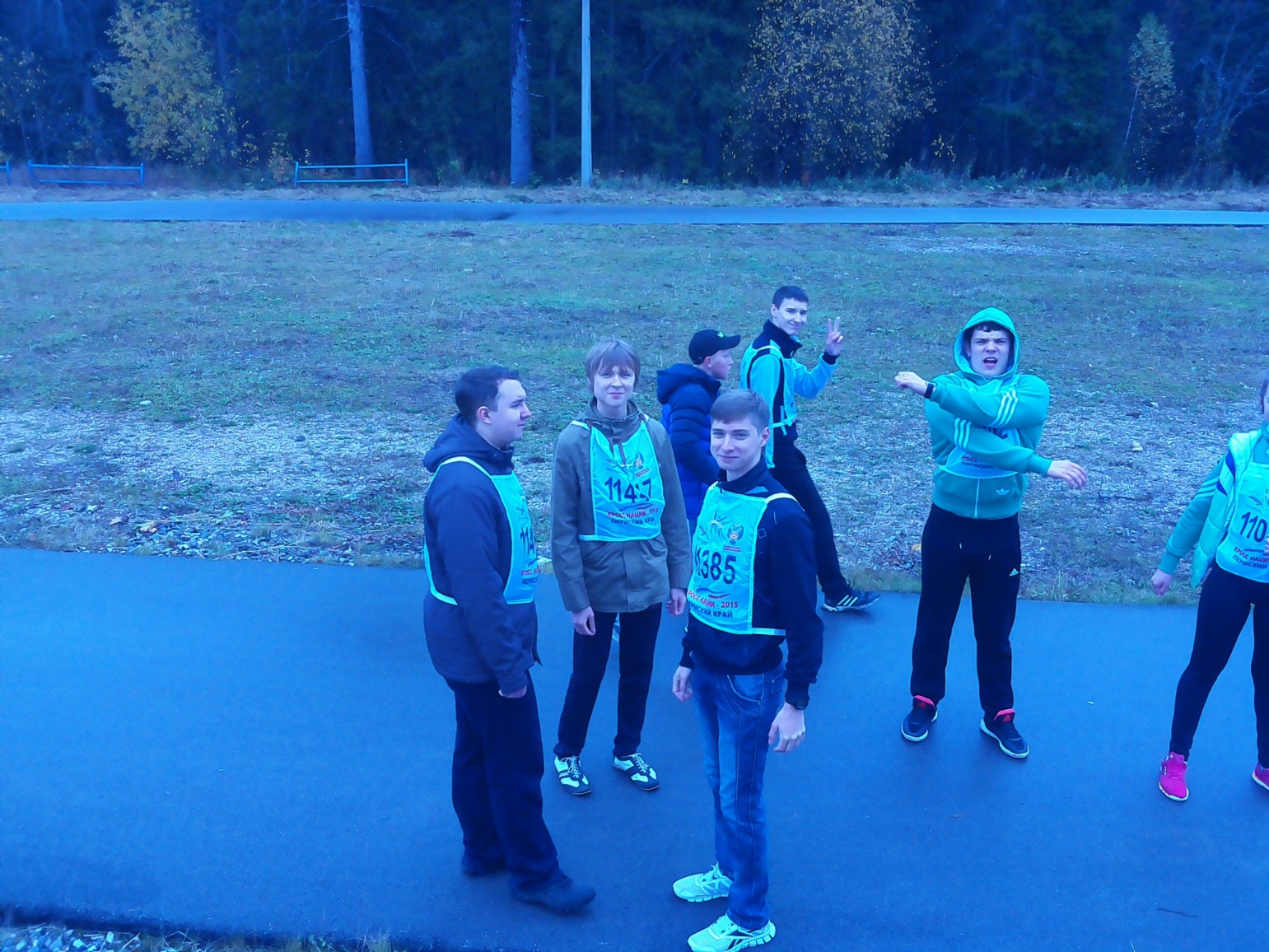 Разминаются наши бегуны
«Кросс нации-2015»27.09.2015
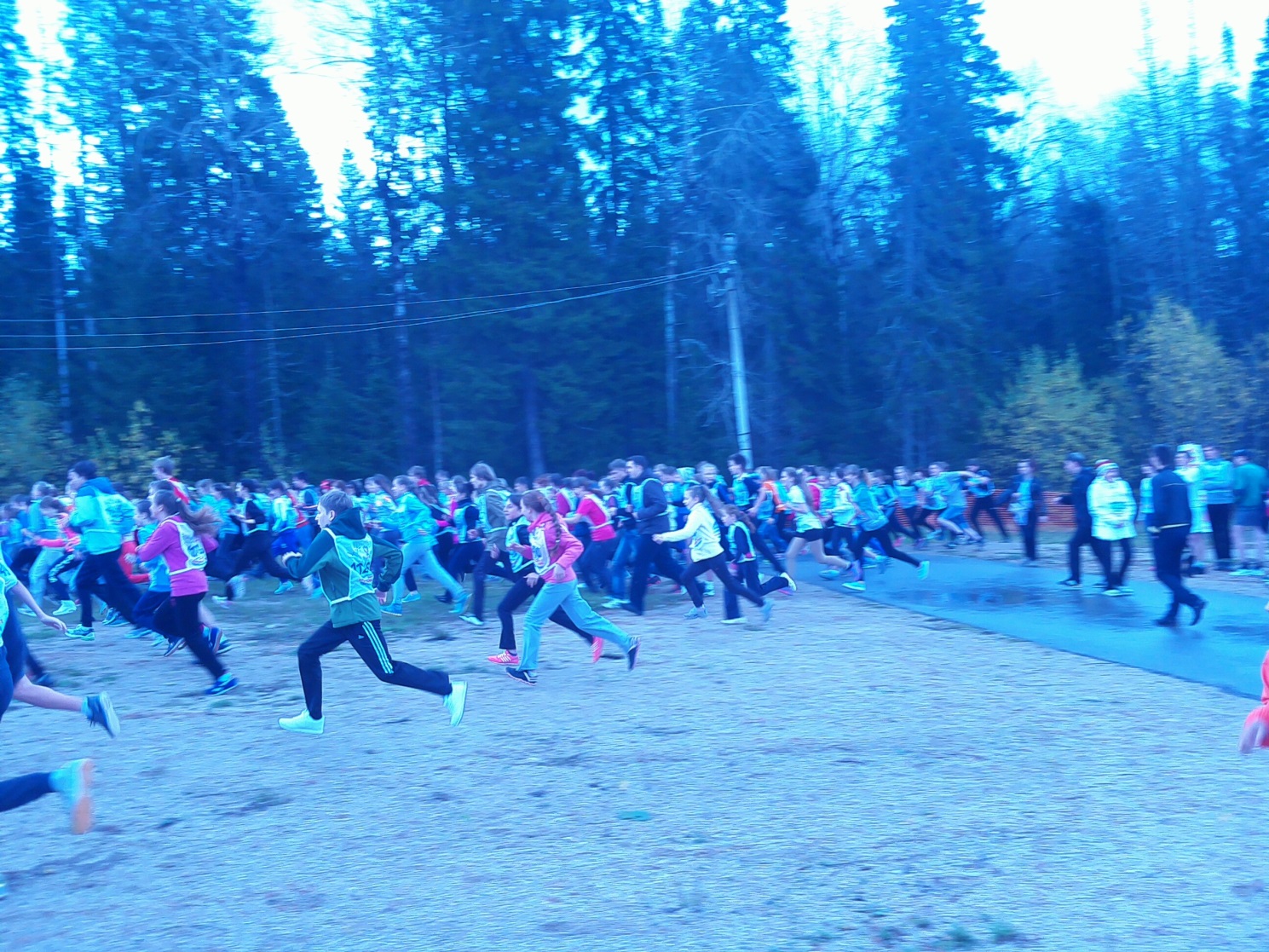 Массовый старт
«Кросс нации-2015»27.09.2015
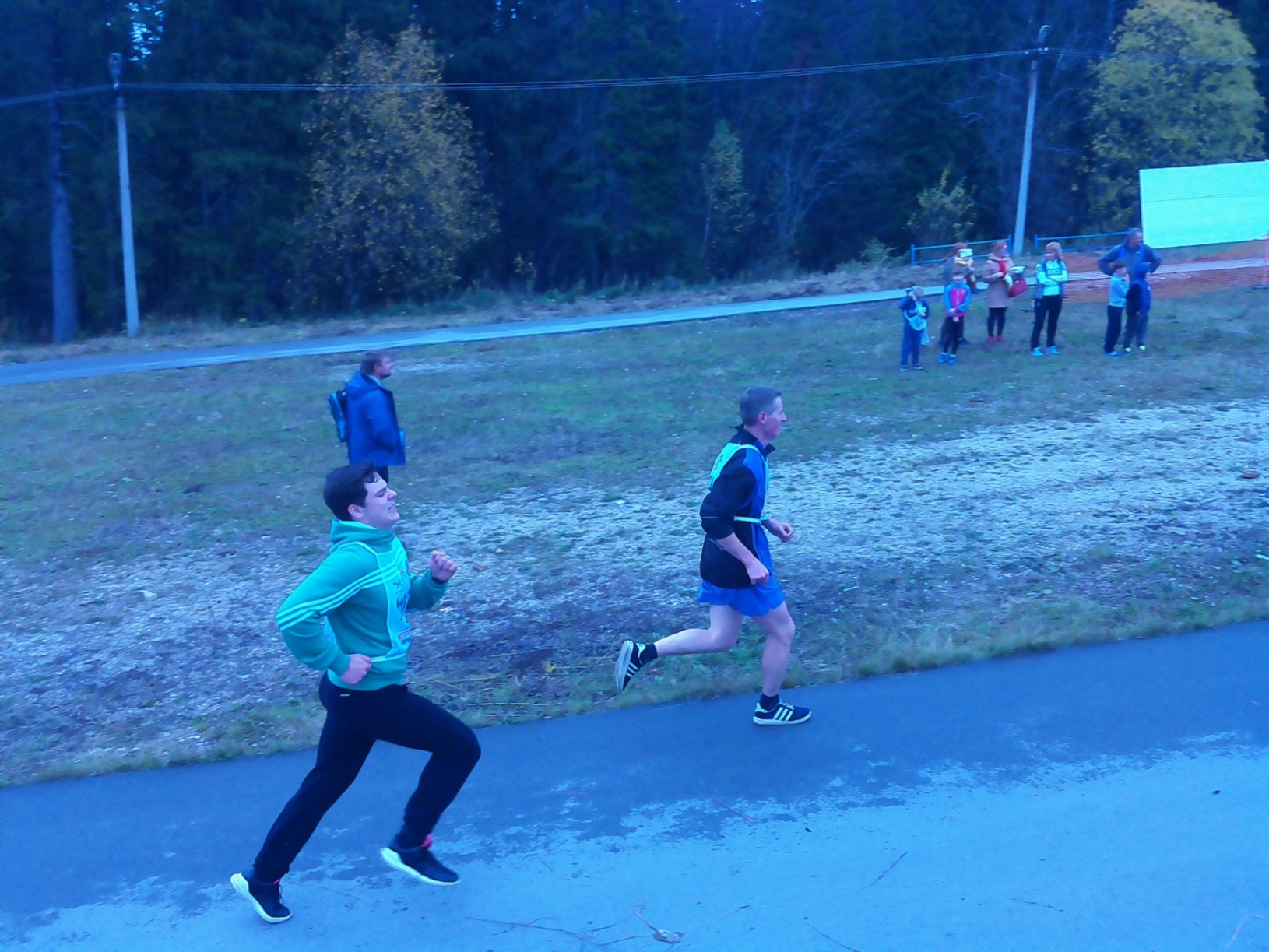 «Беги, Форест, беги!» Алексей Французов
«Кросс нации-2015»27.09.2015
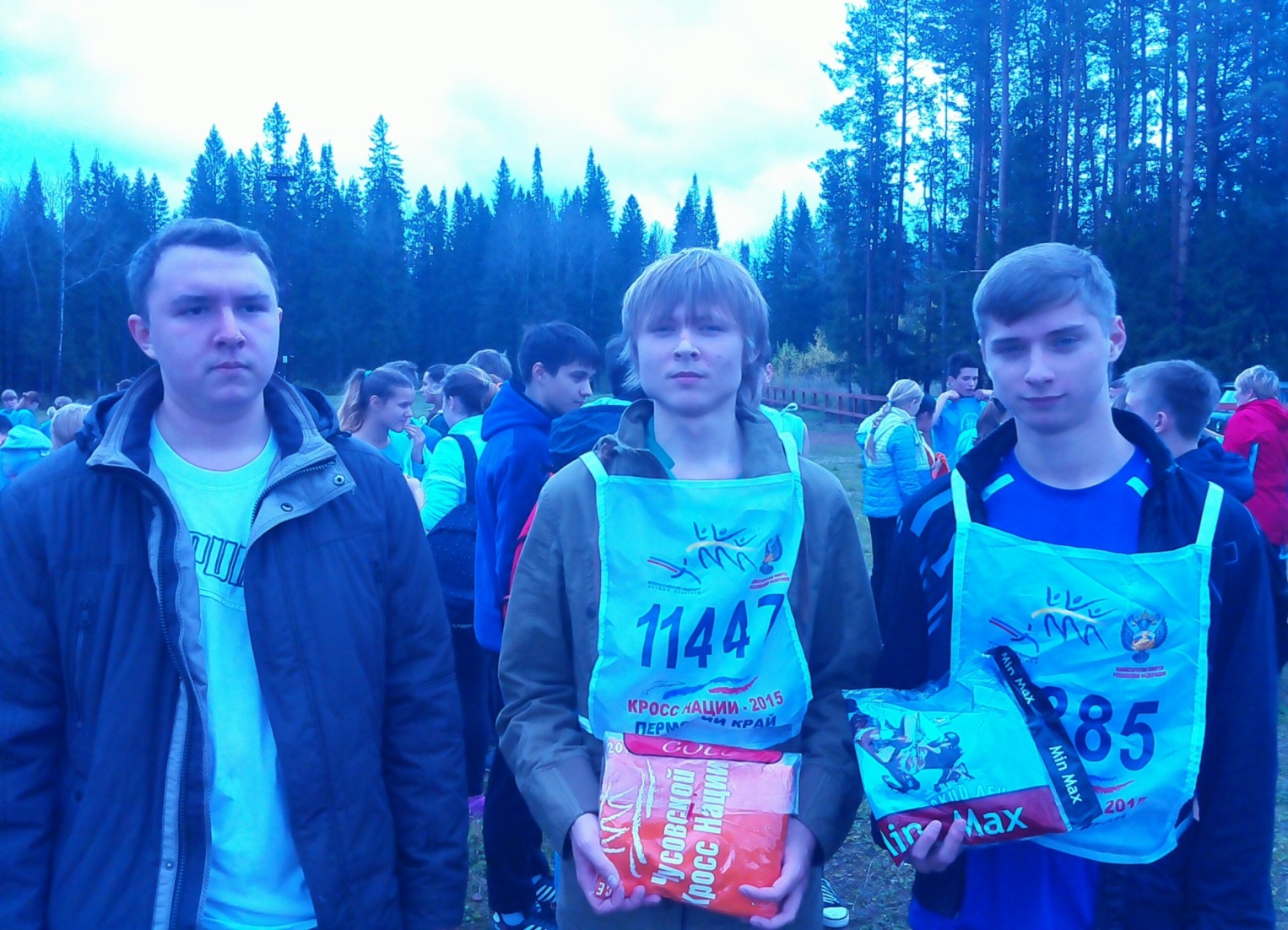 Награда победителям!
Наши студенты Артем Суфияров, Никита Пономарев, Егор Исаев.